Муниципальное бюджетное дошкольное образовательное учреждение 
«Детский сад №37 «Искорка»
Ягоды сибирского сада
Галдина Наталья Николаевна
воспитатель



г. Междуреченск - 2023
Цель: уточнить знания детей о ягодах, растущих в данной местности, особенностях их внешнего вида, что можно приготовить из ягод. Развитие речи, логического мышления, зрительной памяти. Воспитывать бережное отношение к природе.
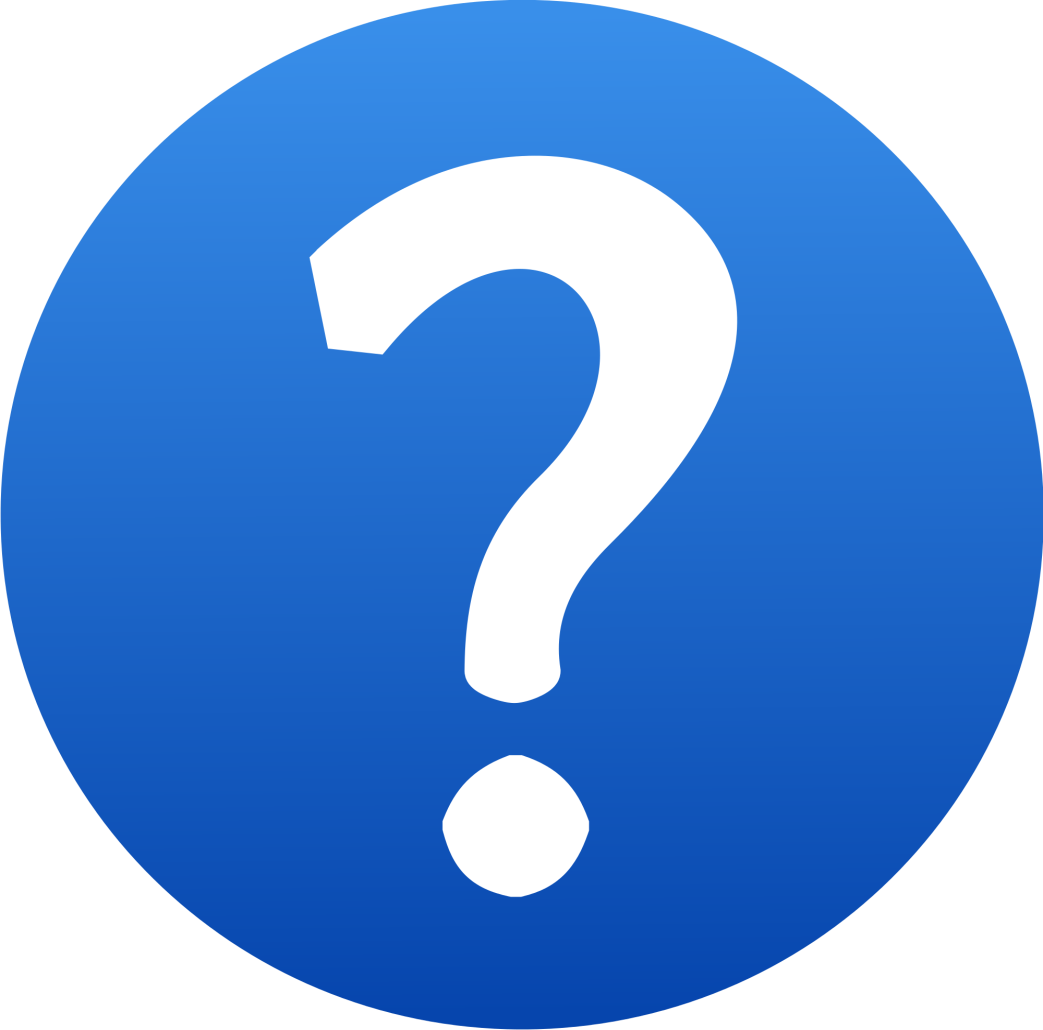 Вот поспела ягодка. 
Рядом с ней ее сестричка. 
Вместе в листиках сидят 
И на солнышко глядят.
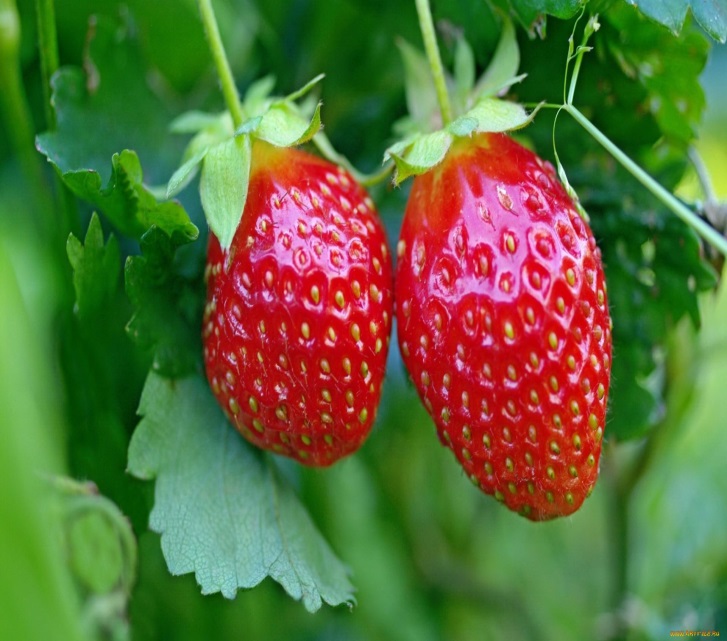 Эта ягода известна, Удивительно полезна. Выглядит всегда красиво,
 С чаем пьем, если ангина.
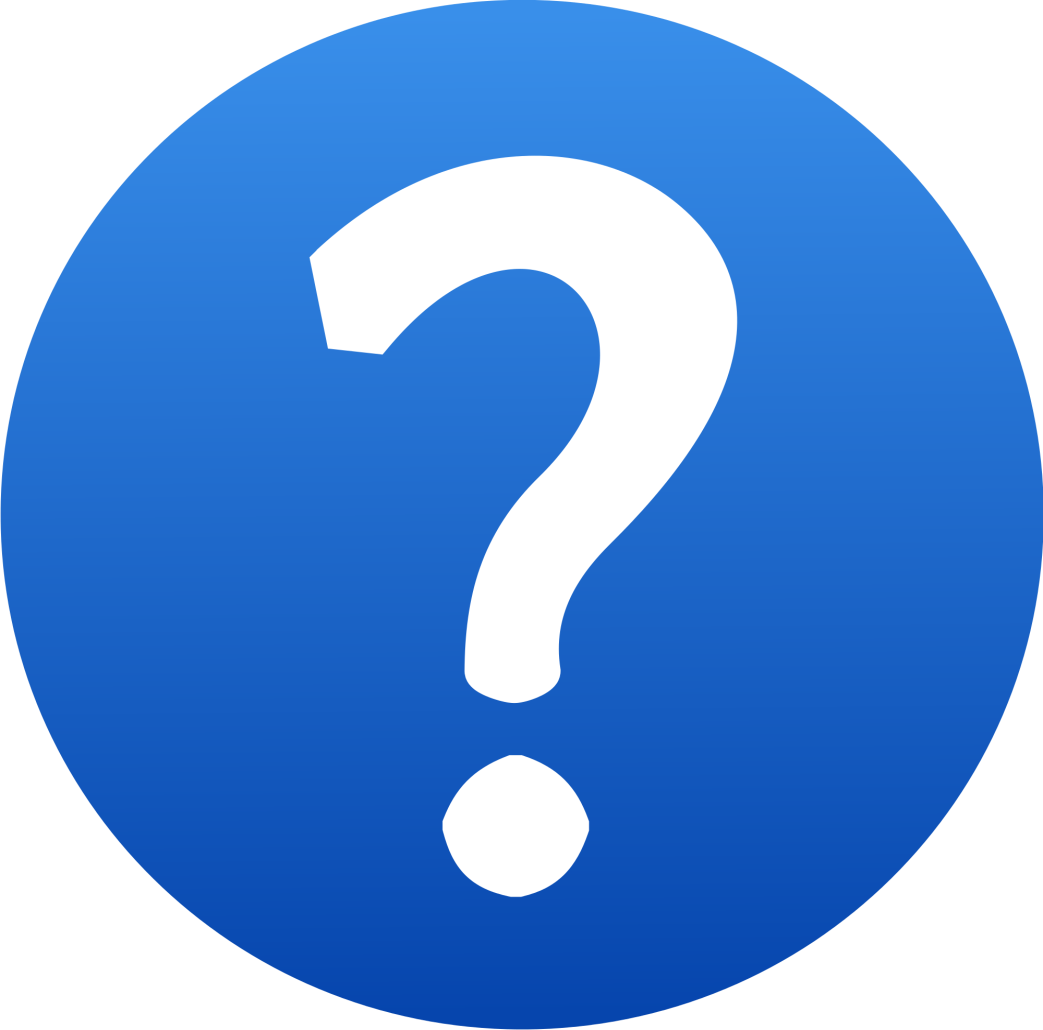 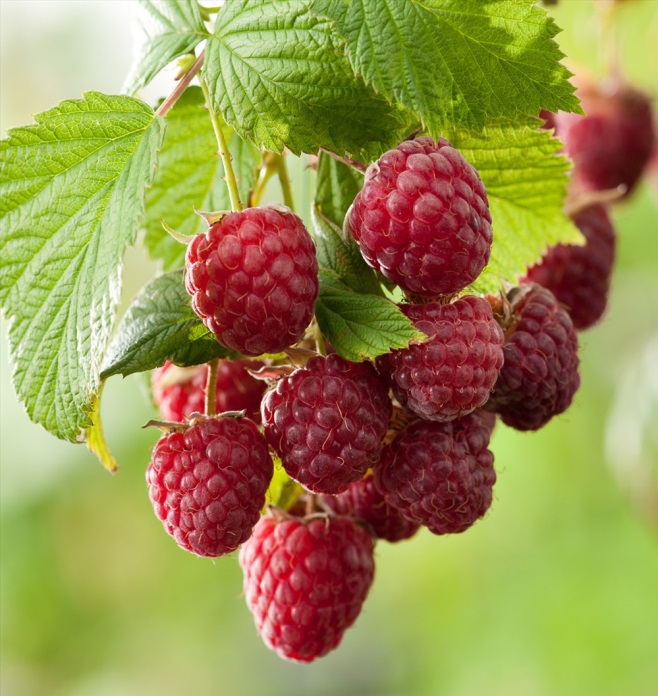 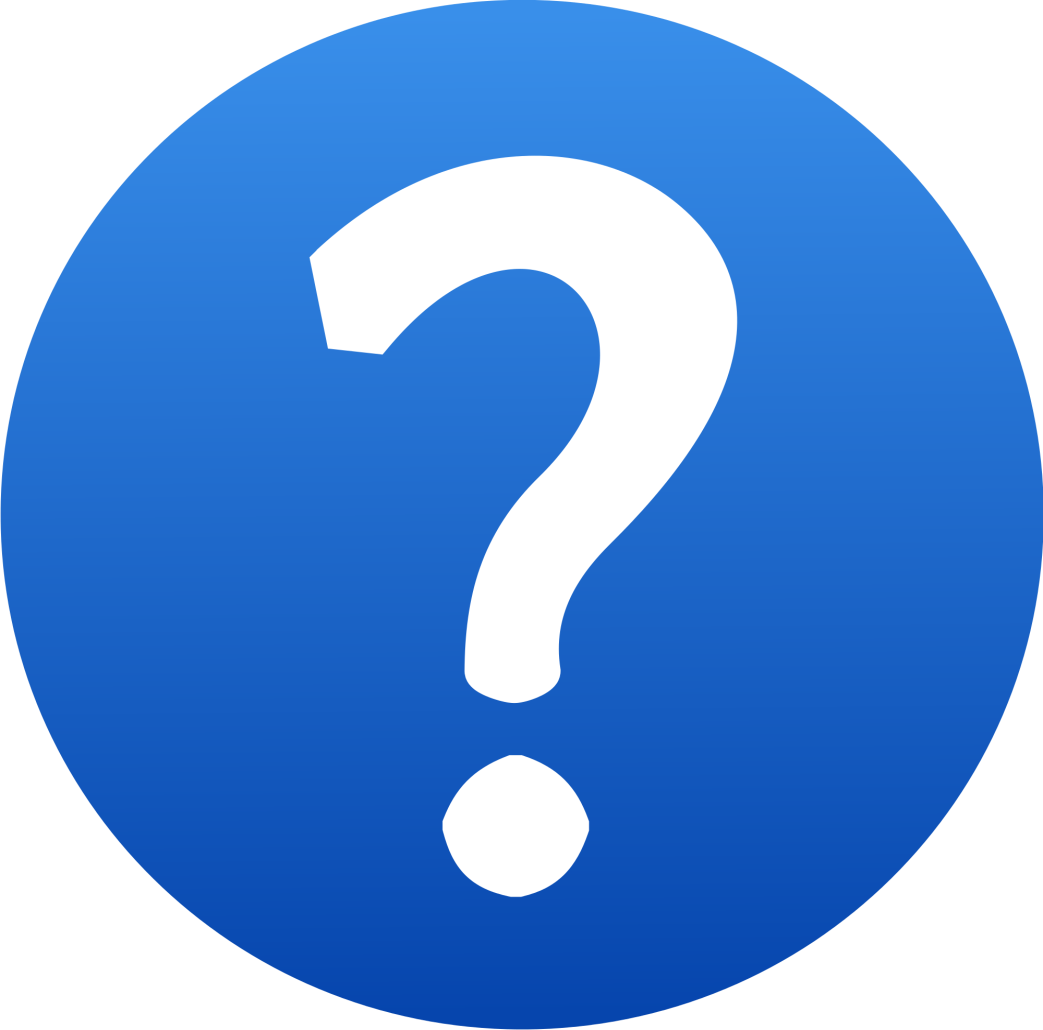 Что за куст такой душистый,Лист резной и бархатистый?Ягодки-подруженьки,Черные жемчужинки.
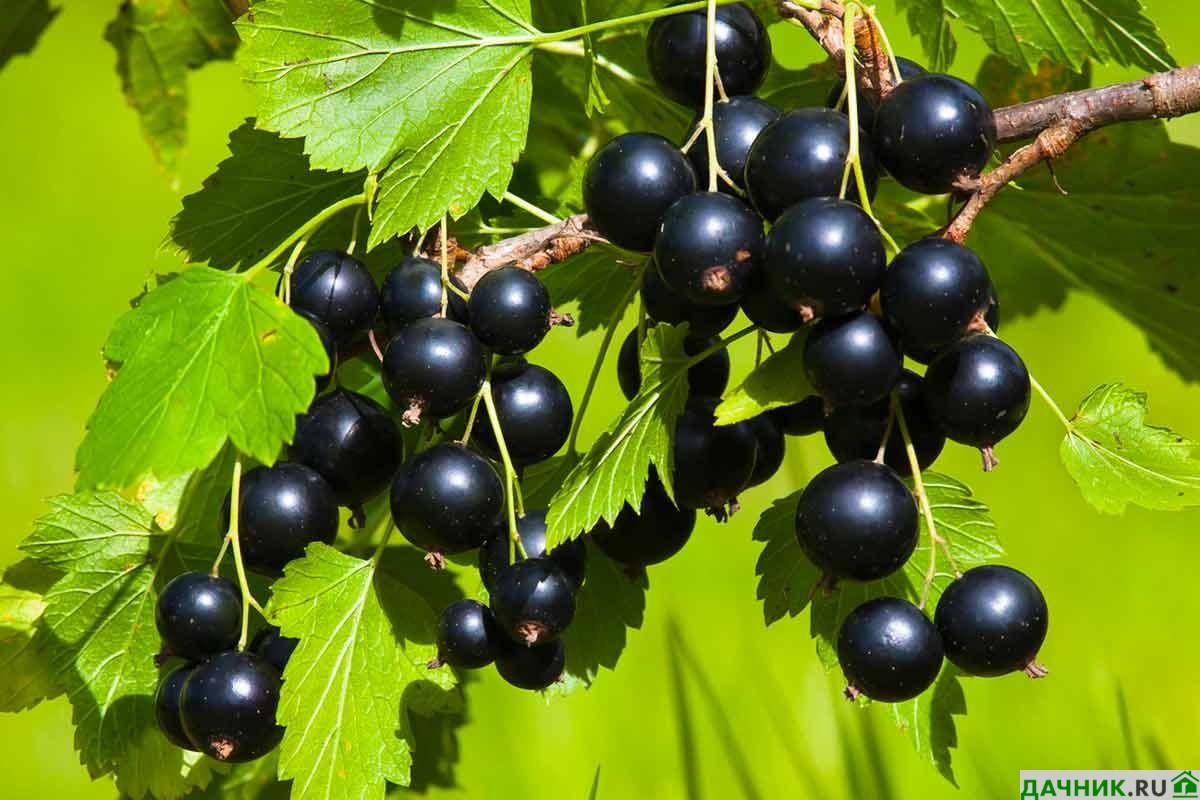 Спелая ягода красного цветаКосточка в яркую шубу одетаВетер листочки колышет чуть слышноЯгода та называется …
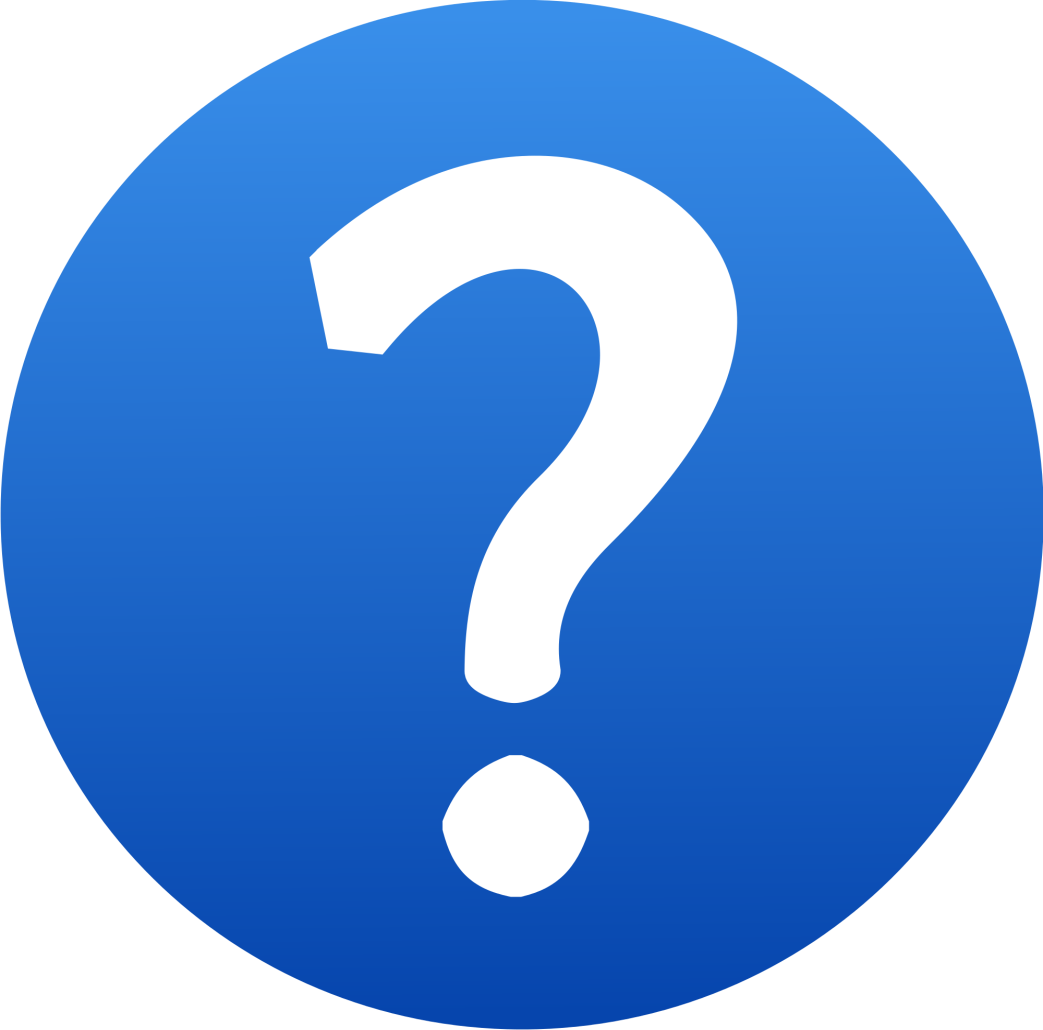 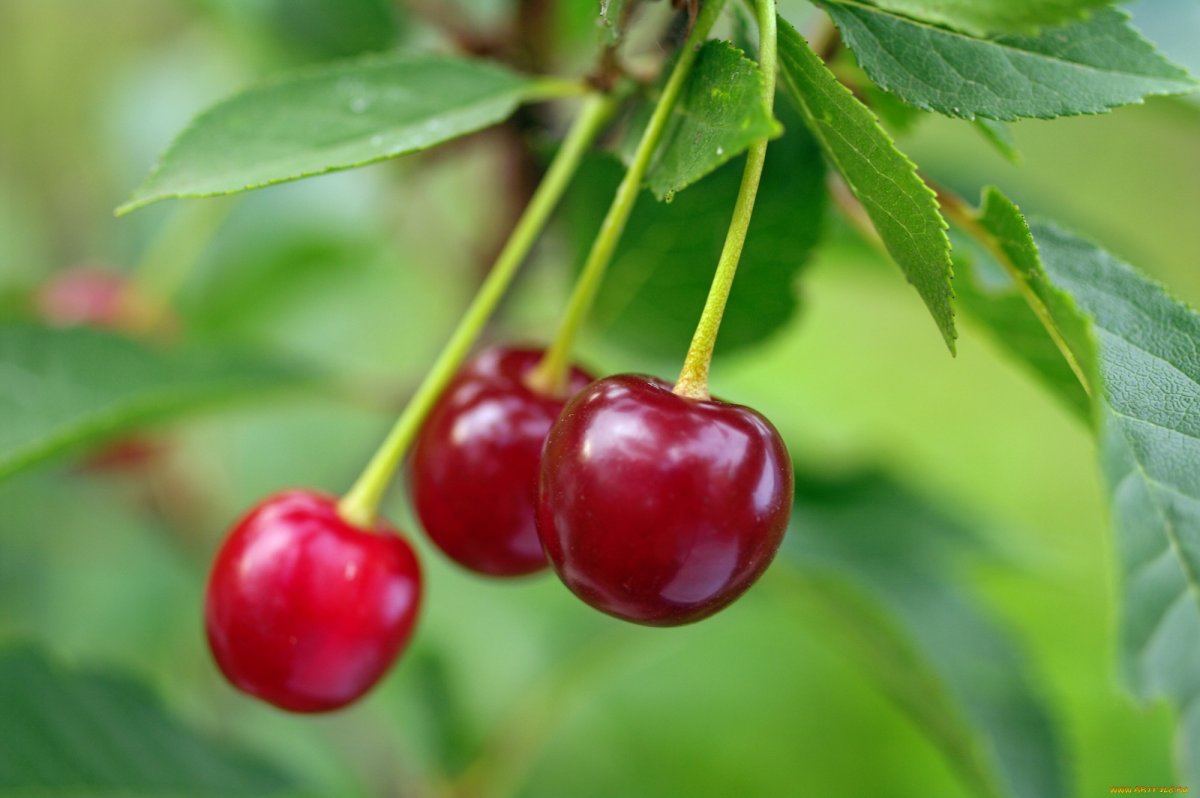 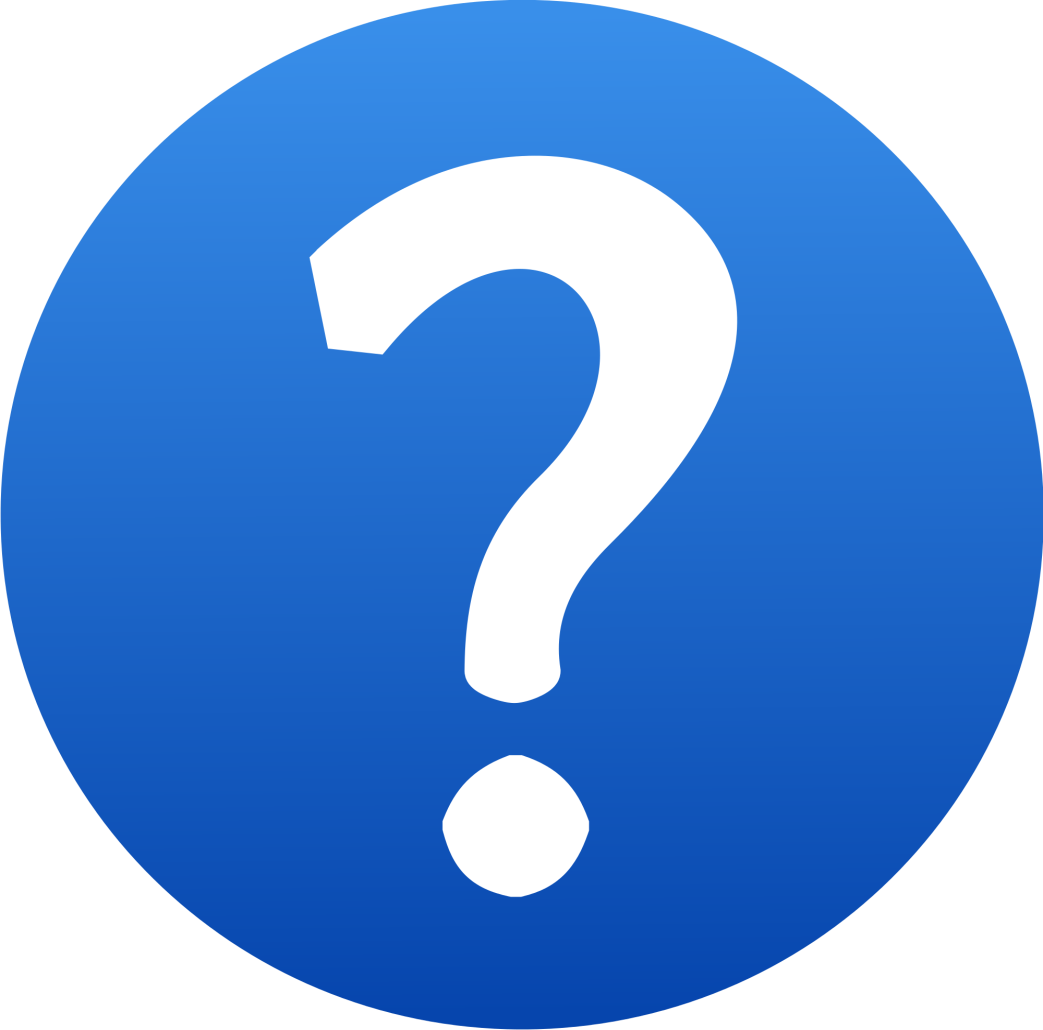 На колючей тонкой ветке 
В полосатых майках детки. Куст с шипами — не шиповник, 
Как зовется он?
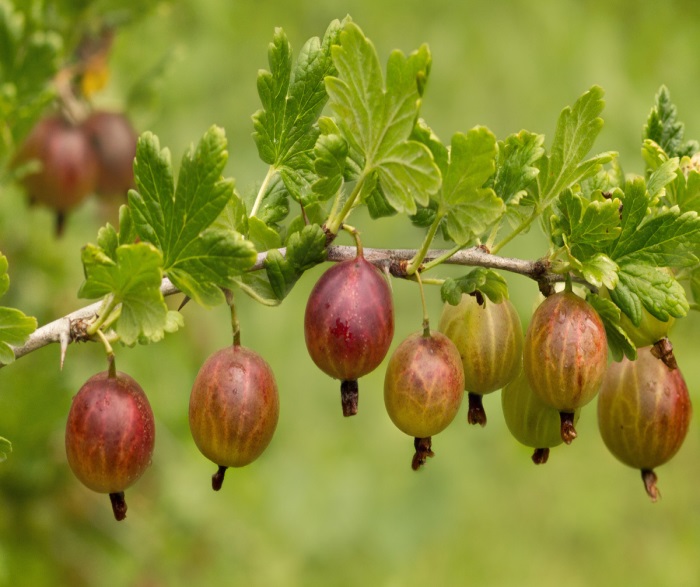 Ягода красна,Да не так вкусна.Мороз придет,Ей сладость принесёт.
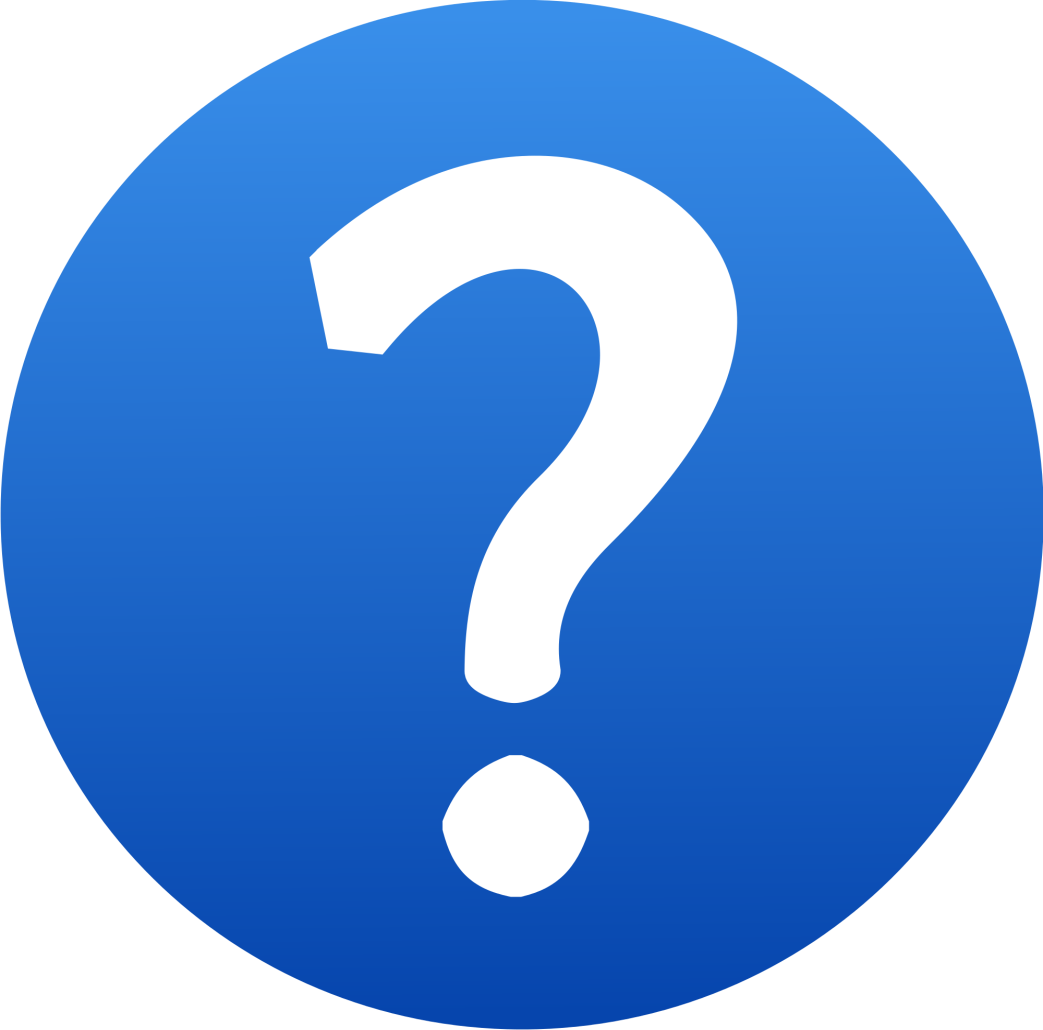 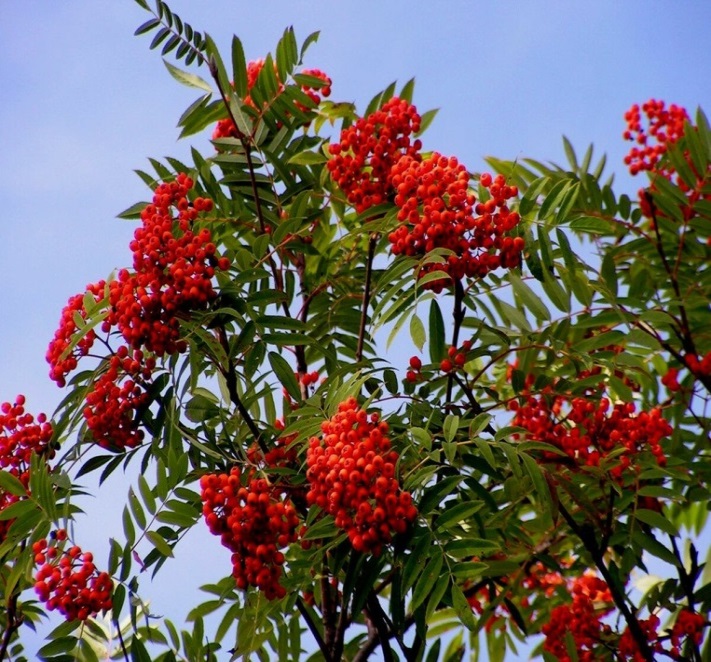 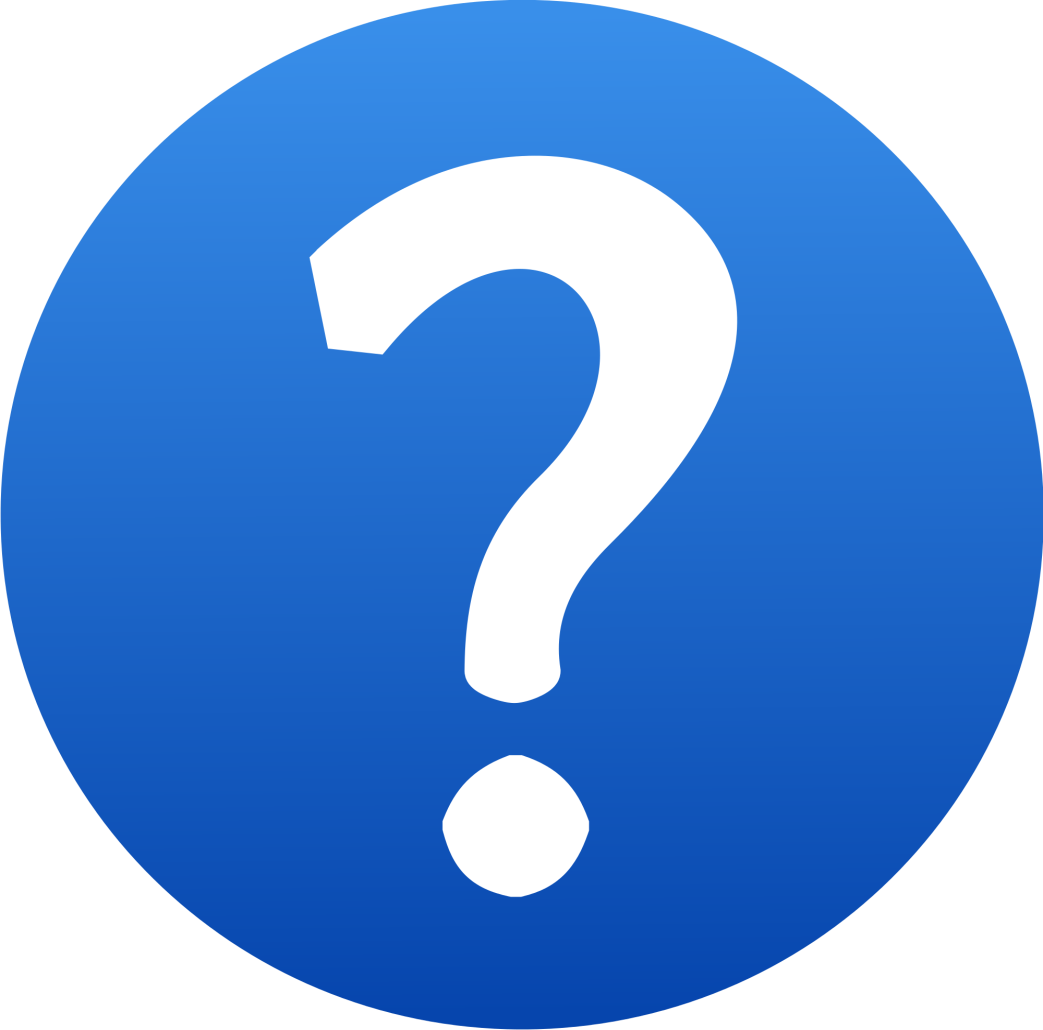 На колючем кустике 
Желтенькие бусинки. 
Наступила осень тихо, 
И созрела…
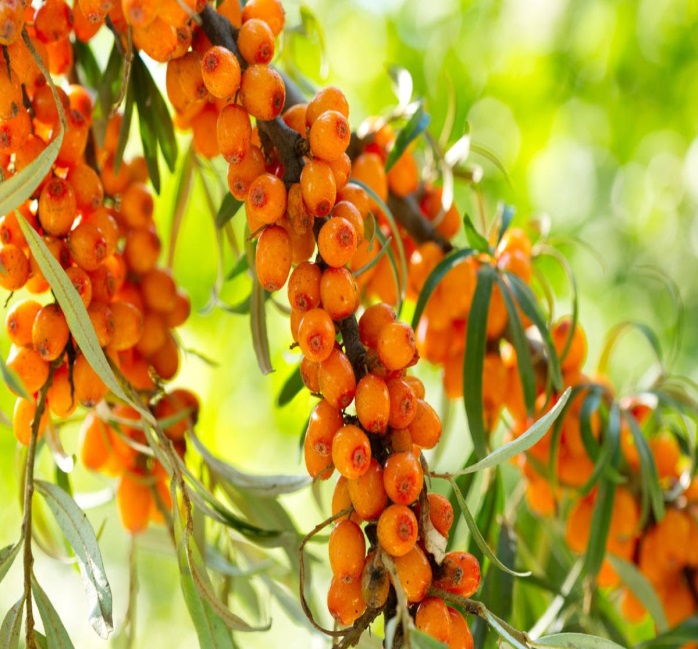 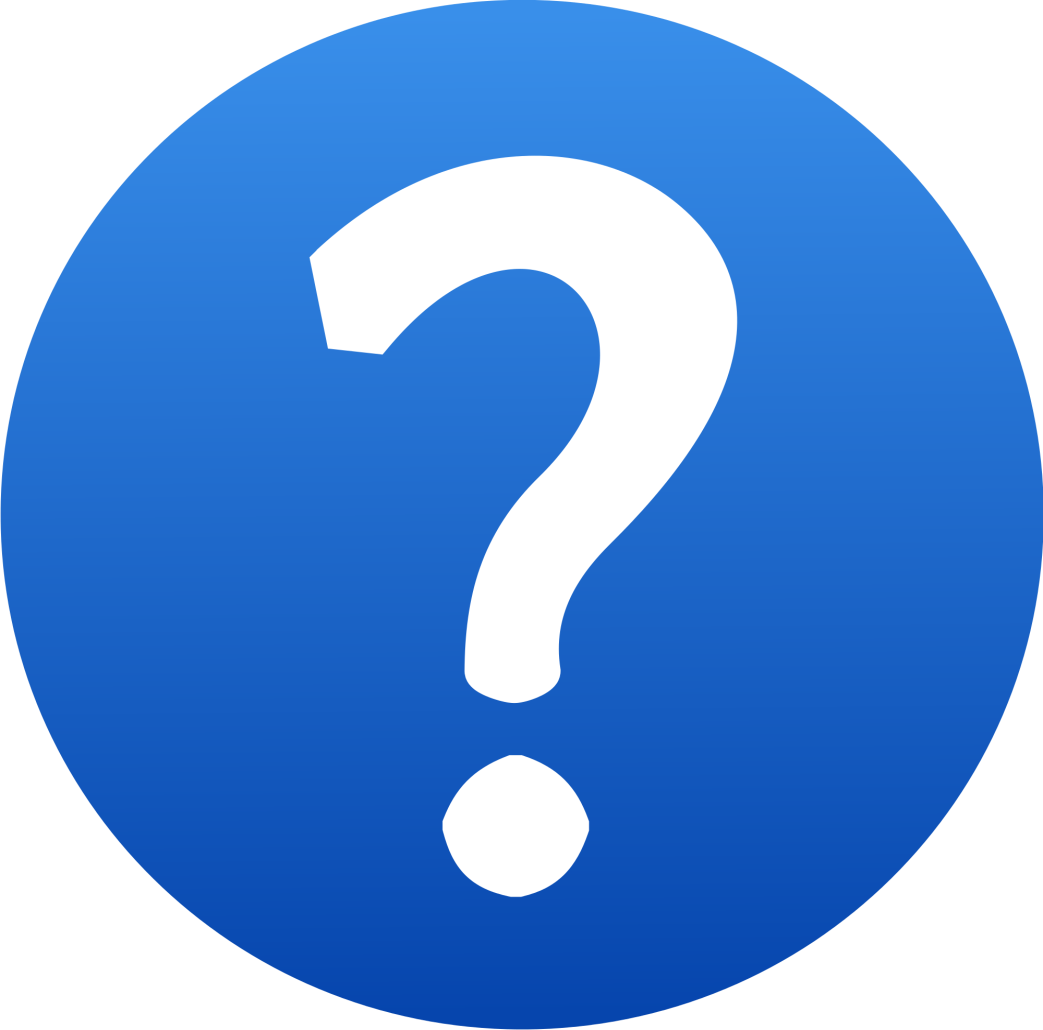 Ягода овальная, цвет – темный фиолетовый, словно инеем покрыта.
Всех ягод раньше поспевает, взрослым и детям здоровья прибавляет.
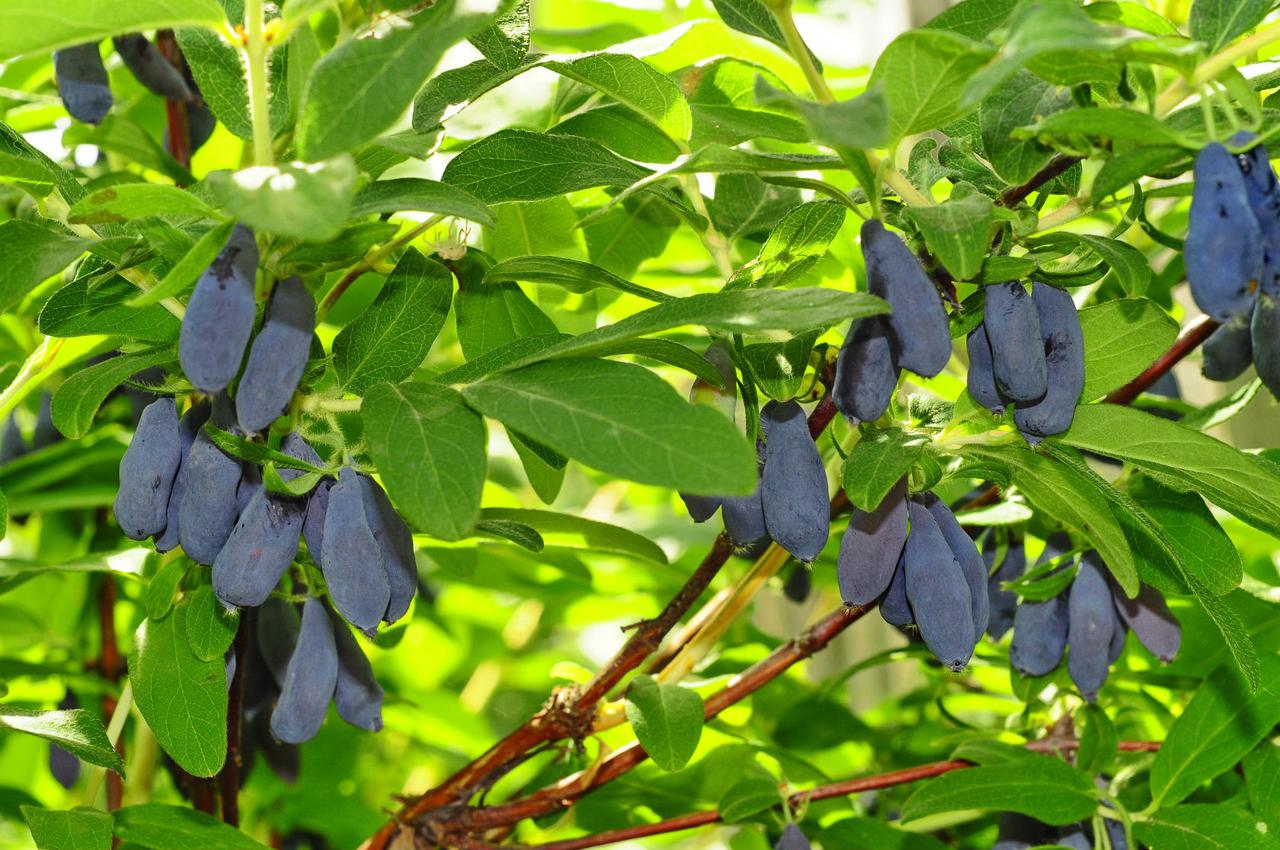 Что можно приготовить из ягоды
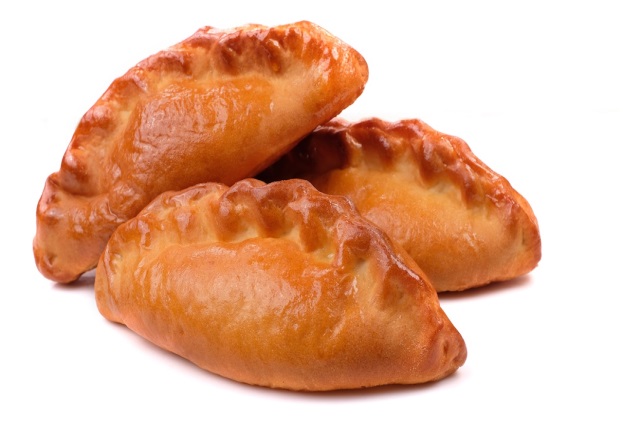 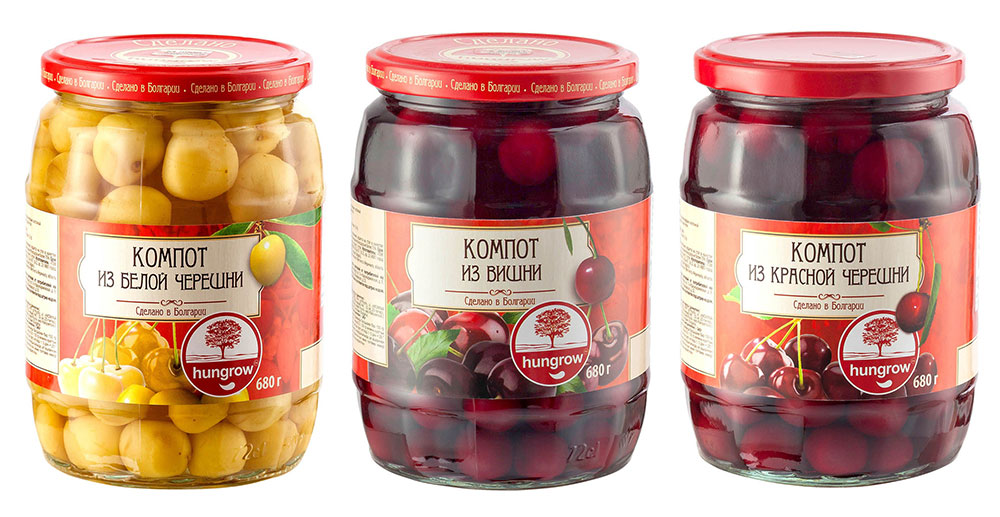 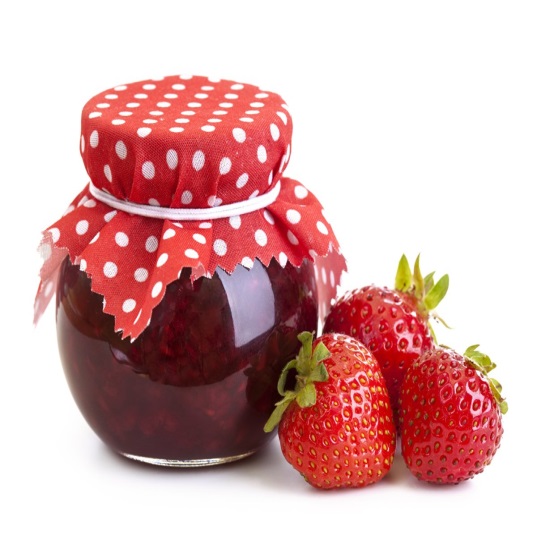 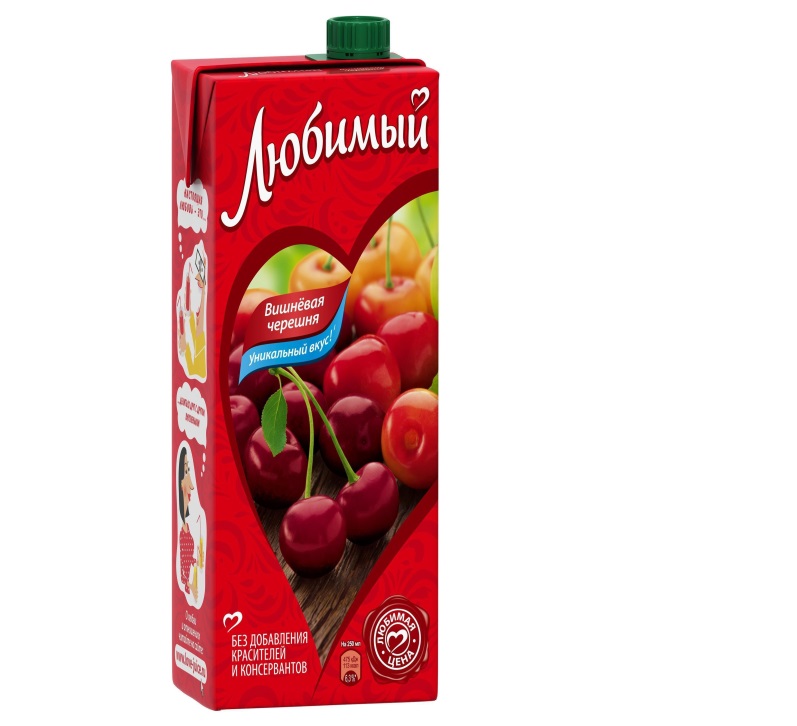 Гиперссылки
Вопросительный знак
Банка с вареньем
Вишня
Жимолость
Малина
Компот из вишни
Клубника
Крыжовник
Облепиха
Пирожки
Рябина красная
Сок из ягод
Чёрная смородина